Previna paradas por falta de peças
Atualização módulo campo CLP
DESCRIÇÃO
VALOR E VANTAGENS
Solução mais segura com componente novo disponível no mercado.
Previne longas paradas em caso de falha
A produção dos adaptadores Allen Bradley DH+/RIO foi descontinuada pelos fabricantes.
Risco iminente de indisponibilidade de peça de reposição.
Risco de parada prolongada de equipamentos em fábricas de envase.
Protocolo de comunicação aperfeiçoado, graças à norma de comunicação IP Ethernet
Continuidade de fluxo de peças de reposição
Solução de hardware atualizada com componentes totalmente ativos:
O novo sistema consiste em novos adaptadores tipo IP Ethernet e novos cabos de protocolo.
Possibilidade de avaliar a atualização de IHM, CLP e conversores de frequência, ou caso a caso.
*Aplicabilidade a ser avaliada caso a caso.
Atualização de módulos periféricos de automação
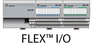 Valor: Obsolescência
Equipamento: SRAA, SREV, SRSC, SFB, SREP
Código do catálogo: OCF001